PROTOCOL 
IN
POLITICS
(44  SLIDES)
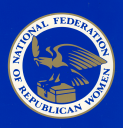 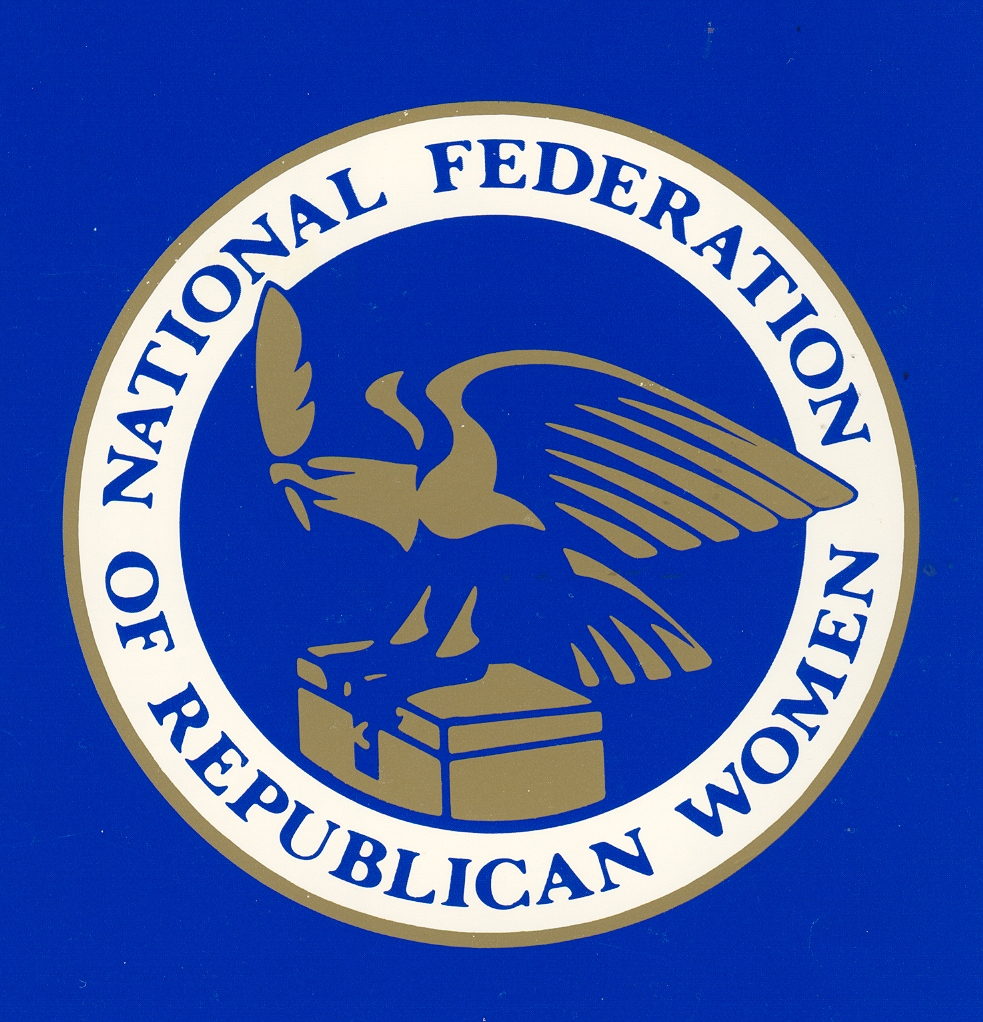 PROTOCOL  IN  
POLITICS
PROTOCOL  IN  POLITICS
Material for this module 
was taken from the NFRW 
Protocol in Politics 
the 1995 & 2003 editions, and the
 U.S. Flag Code, 2006 revision.
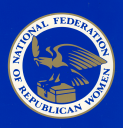 PROTOCOL  IN  POLITICS
PROTOCOL:  
		
Webster’s Dictionary describes protocol 
          as DIPLOMATIC ETIQUETTE.
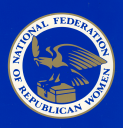 PROTOCOL  IN  POLITICS
NFRW uses protocol as a code of political behavior that ensures proper conduct by using courtesy, consideration, respect, friendliness, and good manners.  

Protocol covers meetings and events, 
    introductions, flag etiquette, and seating
    arrangements, as well as the proper 
    way to address government officials and 
    distinguished guests.
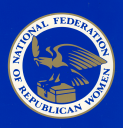 PROTOCOL CHAIRMAN*
JOB DESCRIPTION: 

Advises and assists the President in the proper conduct for meetings and events. 

Assists with proper seating and introduction of head tables. 

The Protocol Chairman only advises. 

	*The President may serve this role, or she may appoint a
       Protocol Chairman.
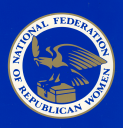 MEETING  PROTOCOL
BEFORE THE MEETING:

	A. Determine your objectives for the meeting.

	B. Prepare an agenda for the meeting. 
 
	C. Check minutes of the previous regular and board meetings 
          to find any unfinished business.

	D. Contact officers and committee chairmen, as needed, to be 
          sure responsibilities have been fulfilled.

	E.  Arrive early at the meeting location to check arrangements.
          Always check the PA system and any AV equipment before
          starting the meeting.
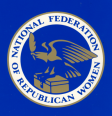 MEETING  PROTOCOL
BEGINNING THE MEETING:

	A. Call the meeting to order ON TIME. (ONE rap of the gavel!)

	B. Review and confirm objectives of the meeting.

	C. Review action items from the previous meeting.
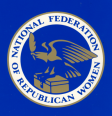 MEETING  PROTOCOL
DURING THE MEETING:

	A.  Follow the agenda and guide the meeting in an 
            orderly and friendly manner.  Timing and pacing 
            is the responsibility of the President.

	B.  Insist that all remarks be addressed to the Chair 
            to protect a speaker's right to the floor, and to keep 
            the meeting moving.

	C.  Keep the group focused.
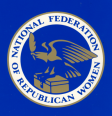 MEETING  PROTOCOL
DURING THE MEETING:

	D.  Retain control of the meeting at all times.  Lack of control 
           is a discourtesy to members and to the people who follow 
           on the agenda.

	E.  Never "turn the meeting over" to anyone! 
	      YOU ARE IN CHARGE.

	F.   Always introduce an officer or committee chairman to give 
           her report.
 
	G.  Be prepared to shift tactics if one is not working well.
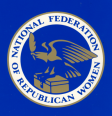 MEETING  PROTOCOL
ENDING THE MEETING:

	A.  Establish action items and responsibilities.

	B.  Sum up the meeting with a reminder of deadlines and 
           events.

	C.  Make any necessary announcements.

	D.  Thank those who participated in the program, and end the
           meeting crisply and positively.

	E.  Adjourn the meeting ON TIME!
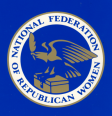 MEETING  PROTOCOL
AFTER THE MEETING:

	A.  Put the room back in order.

	B.  Be prompt with follow up on action items after each
           meeting.

	C. Follow up with the Recording Secretary to prepare the 
          minutes of the meeting.
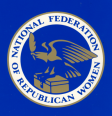 EVENT  PROTOCOL
BEFORE THE EVENT:

	A. Determine your objectives for the event.

	B. Prepare a working agenda for event preparation. 
 
	C. Confirm the speaker for the event, and obtain information 
          for the introduction and publicity .

	D. Contact the speaker with information regarding time 
          allocated for remarks, and share information regarding 
          other elected officials and/or honored guests.

	E.  Arrive early at the event location to check arrangements.
           Always check the flags, PA system, and any AV equipment
           before starting the event.
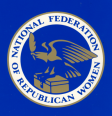 MEETING  & EVENT  PROTOCOL REMINDERS
A.  The Invocation always precedes the Pledge of Allegiance.
            Remember:  God Before Country.

	B.   When on a speakers platform, the American flag is always
            to the speakers right as she faces the audience.  
 
	C.  Assign a member to greet elected officials and honored
           guests, and escort them into the venue.

	D.  Thank the speaker, elected officials and honored guests, 
            and be sure that they are escorted by a member as
            they are exiting the event.

     E.   Always be gracious.
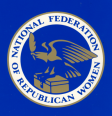 PROTOCOL  FOR INTRODUCTIONS
Introductions may be made as the head table members enter the room, or after they are seated.

2.   Head table introductions are always made beginning on the far left of the presiding officer, to the podium, then from the far right to the presiding officer, who introduces herself last.

Head table seating order will be illustrated later in the presentation.

4.   When introducing candidates, the office held or the office aspired to will determine rank and order.
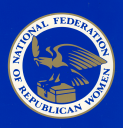 PROTOCOL  FOR INTRODUCTIONS
5.   At a campaign event, introduce family members of candidates, host committee, and senior members of the campaign staff.

6.   Rank of elected officials determines the order of introductions, seating,  and receiving lines.

7.   Elected officials always take precedence over appointed officials.

8.  The following slides indicate the order of rank for certain distinguished guests.
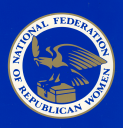 PROTOCOL  IN  POLITICS
RANKINGS OF ELECTED OFFICIALS AND
DISTINGUISHED GUESTS:

		1.  President of the United States
	
		2.  Vice President of the United States

		3.  Governor in his or her own state

		4.  Speaker of the U. S. House of Representatives
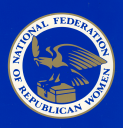 PROTOCOL  IN  POLITICS
RANKINGS OF ELECTED OFFICIALS AND
DISTINGUISHED GUESTS:

		5.  Chief Justice of the United States
	
		6.  Members of the President’s Cabinet

		7.  United States Senator

		8.  Governor of another state.
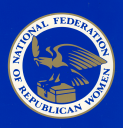 PROTOCOL  IN  POLITICS
RANKINGS OF ELECTED OFFICIALS AND
DISTINGUISHED GUESTS:

		9.  Member of the U. S. House of Representatives
			
	     10.  Statewide Constitutional Officers

	     11.  State Senators

	     12.  State Representatives
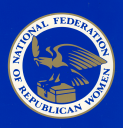 PROTOCOL  IN  POLITICS
RANKINGS OF ELECTED OFFICIALS AND
DISTINGUISHED GUESTS:

		13.  Republican National Committee Members
	 
		14.  State Party Leaders

		15.  Local Party Leaders

		16.  President or Chairman of Republican affiliate
		       organizations i.e. NFRW, Young Republicans,
		       College Republicans, etc.
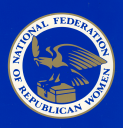 FLAG  ETIQUETTE
RESPECT FOR THE FLAG:
	1.  The flag should never be displayed with the 
          blue field down.

	2.  The flag should never touch anything beneath it.

	3.  The flag should always be carried aloft and free.

	4.  The flag should never be used as wearing
	      apparel, bedding, or drapery.
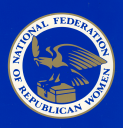 FLAG  ETIQUETTE
RESPECT FOR THE FLAG:

	5.  When using bunting, it should be arranged with
         the blue on top, white in the middle and red on 
         the bottom.  

	6.  A lapel flag pin should be worn on the left lapel,
         near the heart. 


	7.  No  other flag, banner or pennant should be  
         placed above, or if on the same level, to the
         right of the flag of the United States.
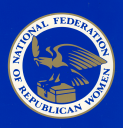 FLAG  ETIQUETTE
CONDUCT DURING THE PLAYING OF
THE NATIONAL ANTHEM:

	When the national anthem is played,  stand at attention facing the flag with right hand over heart.  Men should remove hats and hold at left shoulder with hand over heart.  Military personnel in uniform render the military hand salute.  The 2006 revised U. S. Flag Code permits active duty and retired military personnel, not in uniform, to render the military hand salute.  If the flag is not displayed, turn toward the music, and act in the same manner as though the flag was displayed.
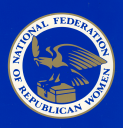 FLAG  ETIQUETTE
RECITING THE PLEDGE OF ALLEGIANCE:
	
	When the Pledge of Allegiance is recited,  stand at attention facing the flag with right hand over heart.  Men should remove hats and hold at left shoulder with hand over heart.  Military personnel in uniform render the military hand salute.  The 2006 revised U. S. Flag Code permits active duty and retired military personnel, not in uniform, to render the military hand salute.  If the flag is not displayed, turn toward the east, and act in the same manner as though the flag was displayed.
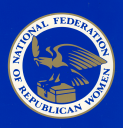 FLAG  ETIQUETTE
WHEN THE FLAG PASSES IN REVIEW:


	When the flag passes in review,  stand at attention facing the flag, and follow the same courtesies as described in the previous slides for the National Anthem and the Pledge of Allegiance.  Remain standing until the flag is retired, or has passed the immediate area.
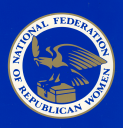 SEATING  ARRANGEMENTS
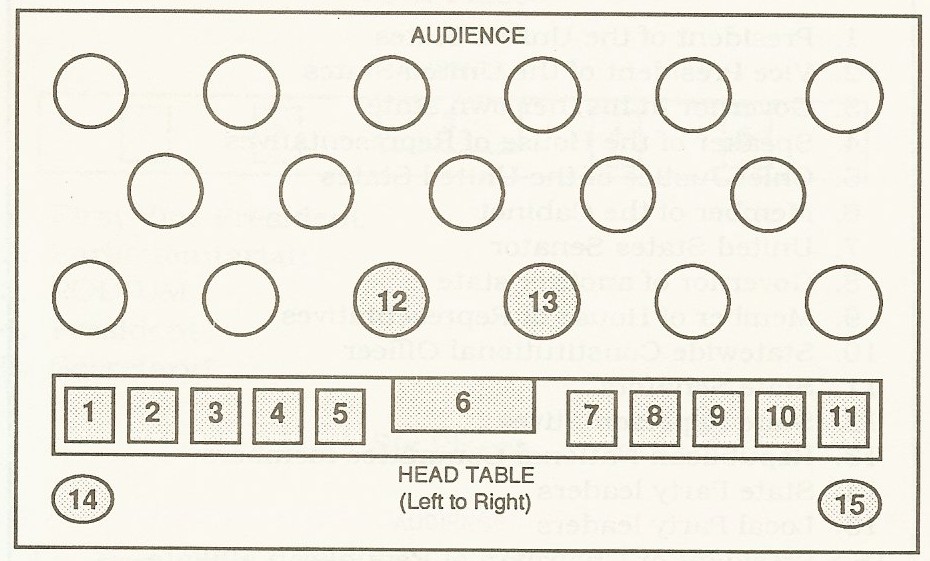 HEAD TABLE SEATING FOR A BANQUET

Person Giving Invocation		  8.  Speaker / Special Guest
Fifth Ranking Official 	                 	  9.  Person Introducing Speaker
Third Ranking  Official		10.  Fourth Ranking Official
Honored Guest			11.  Person Leading Pledge of Allegiance
Second Ranking Official		12.  Other Elected Officials / Special Guests
PODIUM 			13.  Other Elected Officials / Special Guests
President			14.  State Flag
					15.  United States Flag
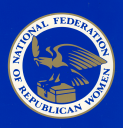 SEATING  ARRANGEMENTS
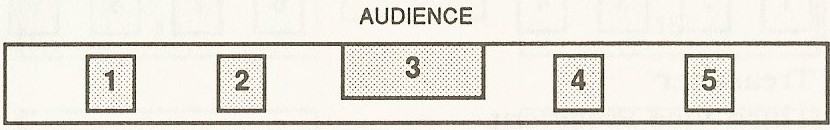 FOUR PLACE HEAD TABLE SEATING
FOR BUSINESS MEETINGS:

 Secretary                   3. PODIUM          4.  President
First Vice President	             	             5.  Parliamentarian
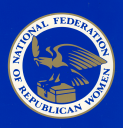 SEATING  ARRANGEMENTS
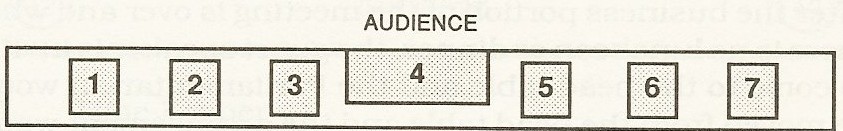 SIX PLACE HEAD TABLE SEATING
FOR BUSINESS MEETINGS:

Treasurer		    4.PODIUM	5.  President
Second Vice President			6.  Parliamentarian
First Vice President			7.  Secretary
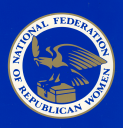 SEATING  ARRANGEMENTS
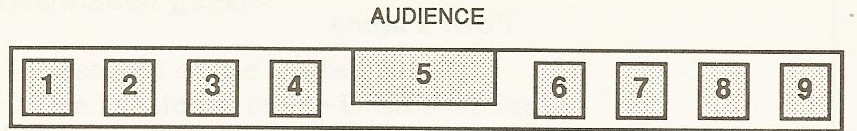 EIGHT PLACE HEAD TABLE SEATING
BUSINESS MEETING:

Treasurer		5. PODIUM	6.  President
Third Vice President			7.  Parliamentarian
Second Vice President			8.  Secretary
First Vice President			9.  Fourth Vice President
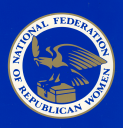 SEATING  ARRANGEMENTS
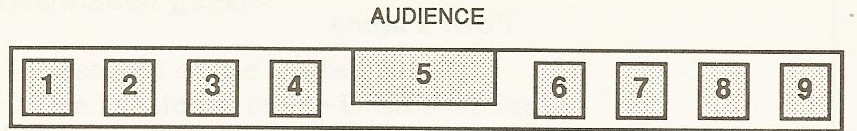 EIGHT PLACE HEAD TABLE SEATING
SOCIAL MEETING WITH SPEAKER:

Treasurer		5. PODIUM	6.  President
Fourth Vice President			7.  Guest Speaker
Second Vice President			8.  Third Vice President*
First Vice President			9.  Secretary

  *Should exchange with the Vice President introducing the speaker.
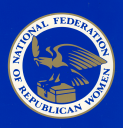 SEATING  ARRANGEMENTS
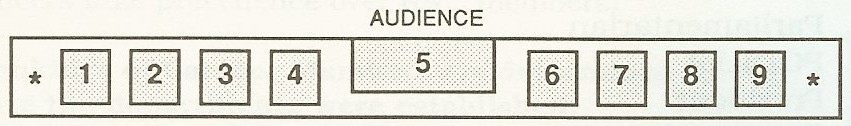 TEN PLACE HEAD TABLE SEATING
FOR BUSINESS MEETING:

*     Invocation		 5.PODIUM 	6.  President
Treasurer				7.  Parliamentarian
Third Vice President			8.  Secretary
Second Vice President			9.  Fourth Vice President
First Vice President			*    Pledge of Allegiance
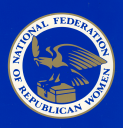 SEATING  ARRANGEMENTS
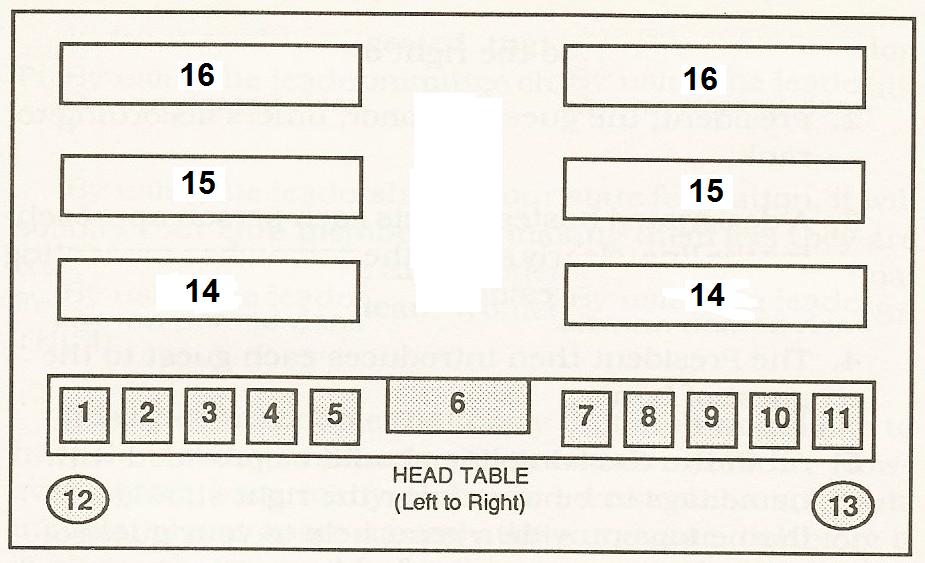 HEAD TABLE SEATING FOR 
BOARD / CONVENTION MEETINGS:

1.  Invocation	                7.  President	                          12.  State Flag
2.  Treasurer	                8.  Parliamentarian               13.  United States Flag       
3.  Third Vice President              9.  Secretary	                          14.  Voting Members
4.   Second Vice President       10.  Fourth Vice President     15.  Non-voting Members
5.   First Vice President             11.  Pledge of Allegiance       16.  Guests	
6.   PODIUM
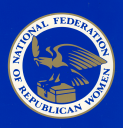 PROTOCOL  IN  POLITICS
COMMUNICATING WITH ELECTED OFFICIALS:
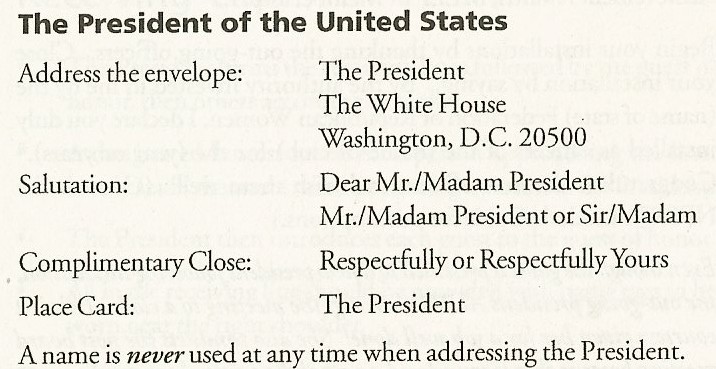 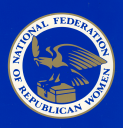 PROTOCOL  IN  POLITICS
COMMUNICATING WITH ELECTED OFFICIALS:
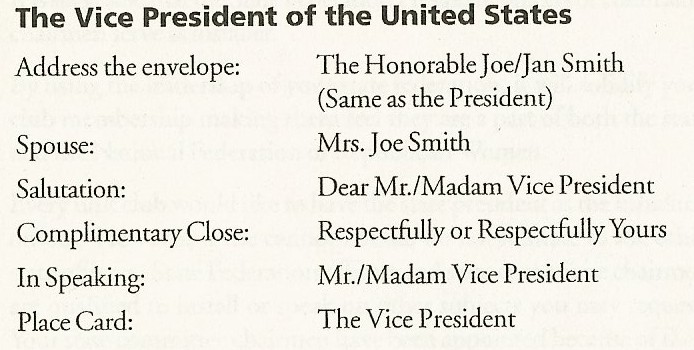 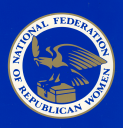 PROTOCOL  IN  POLITICS
COMMUNICATING WITH ELECTED OFFICIALS:
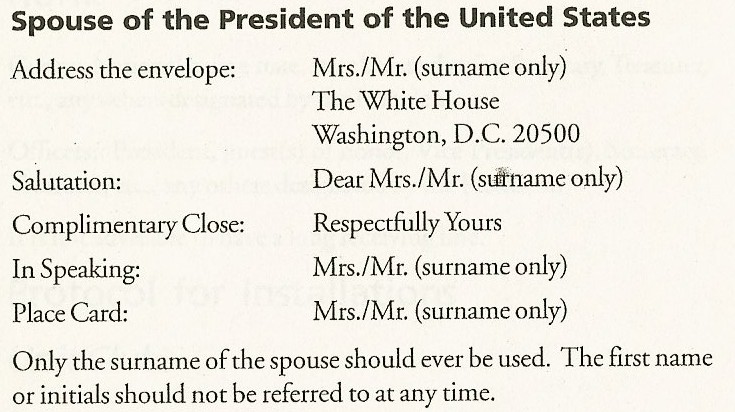 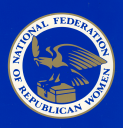 PROTOCOL  IN  POLITICS
COMMUNICATING WITH ELECTED OFFICIALS:
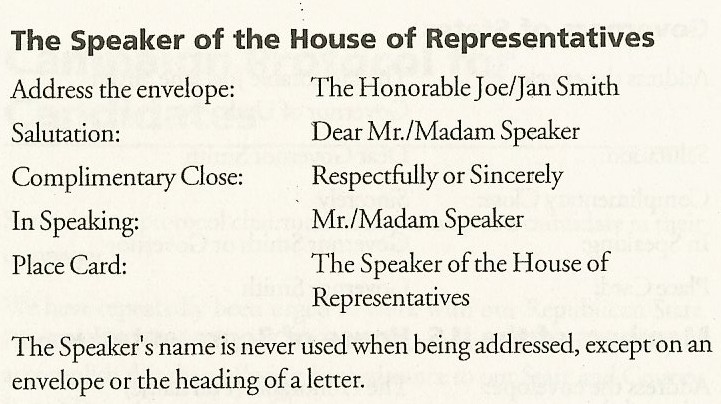 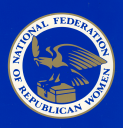 PROTOCOL  IN  POLITICS
COMMUNICATING WITH ELECTED OFFICIALS:
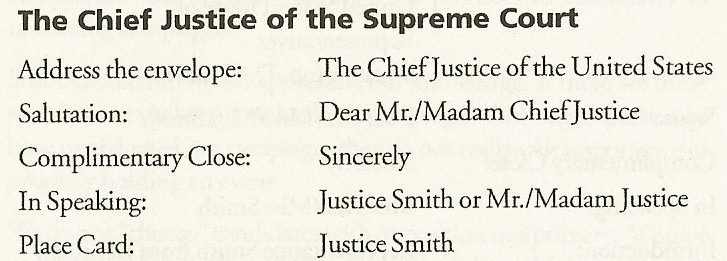 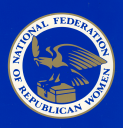 PROTOCOL  IN  POLITICS
COMMUNICATING WITH ELECTED OFFICIALS:
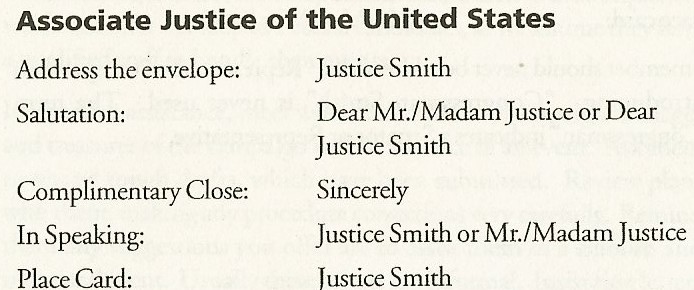 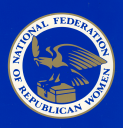 PROTOCOL  IN  POLITICS
COMMUNICATING WITH ELECTED OFFICIALS:
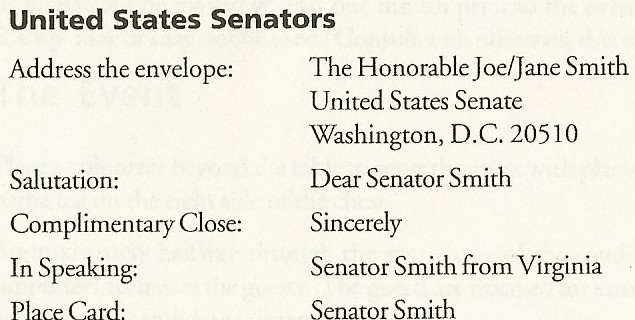 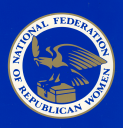 PROTOCOL  IN  POLITICS
COMMUNICATING WITH ELECTED OFFICIALS:
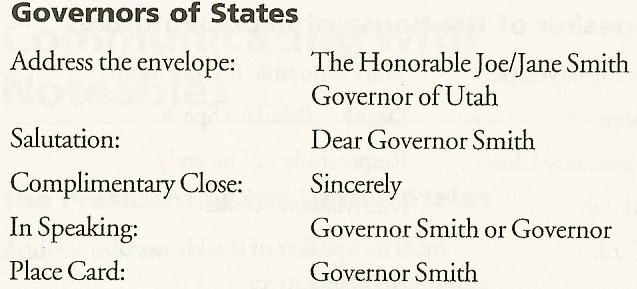 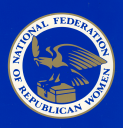 PROTOCOL  IN  POLITICS
COMMUNICATING WITH ELECTED OFFICIALS:
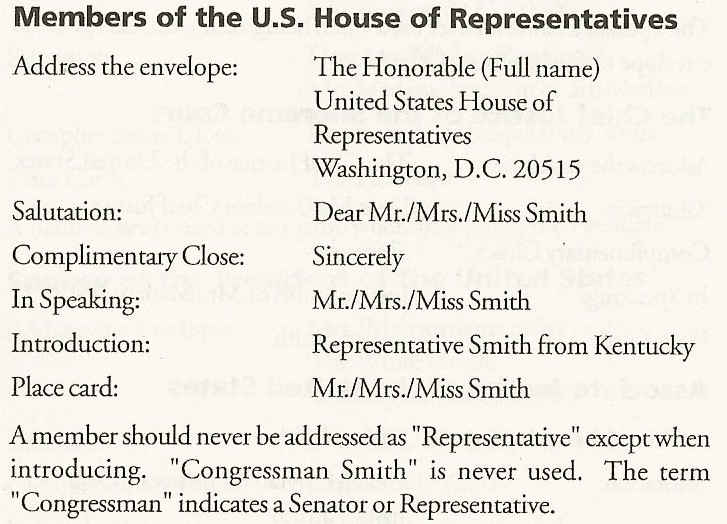 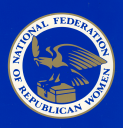 SUMMARY
NFRW uses protocol as a code of political behavior that ensures proper conduct by using courtesy, consideration, respect, friendliness, and good manners.  

Protocol covers meetings and events, 
    introductions, flag etiquette, and seating
    arrangements, as well as the proper 
    way to address government officials and 
    distinguished guests.
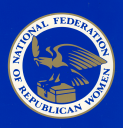 SUMMARY
When NFRW, State Federations, and local Clubs demonstrate the proper use of protocol, it will ensure that meetings and events are conducted with respect to all who attend.   The use of proper flag etiquette and seating arrangements, as well as the proper address of government officials and distinguished guests illustrates  utmost professionalism.
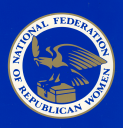 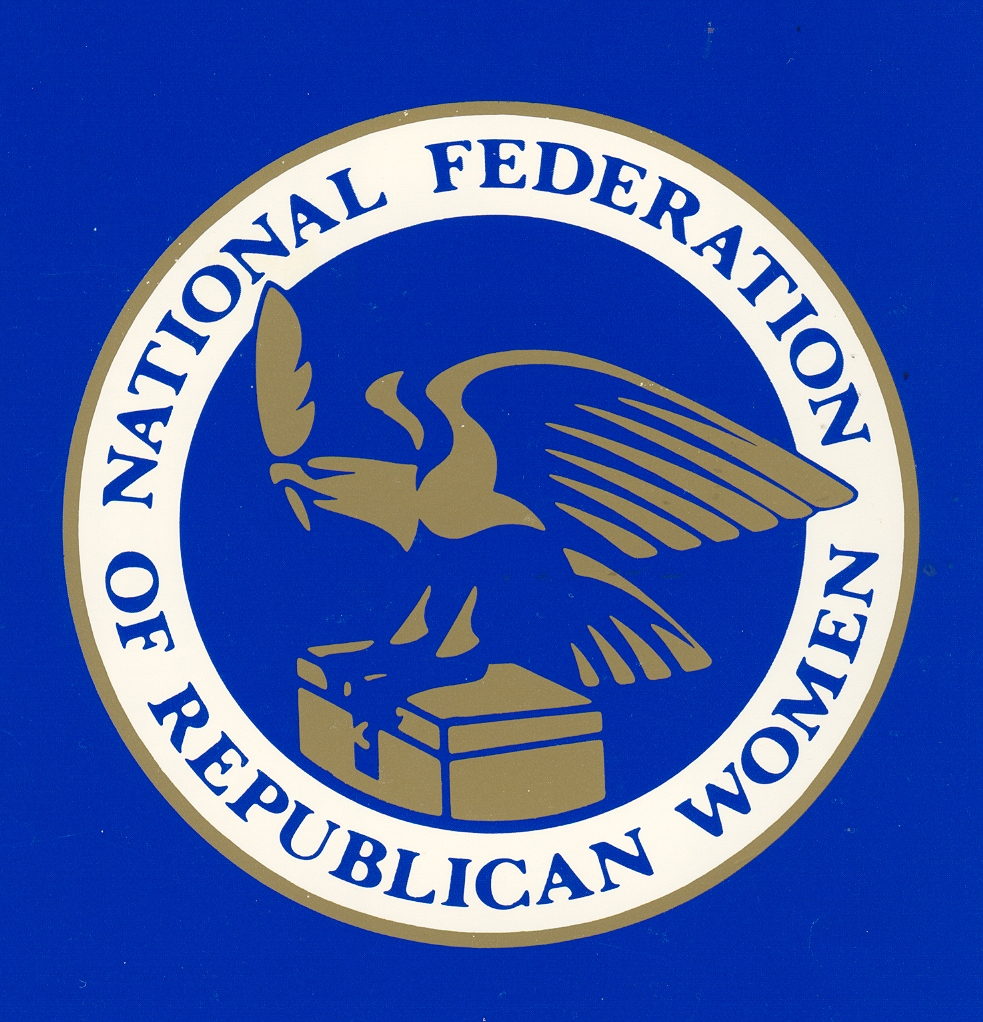